Quantum Physics- A final touch
Co-ordinate Systems
Introduction to Vector Operators
38 LECTURES
AND
10 TUTORIALS
Work , Energy and Conservation laws
Rigid body in motion
Oscillations and Waves
Quantum Physics
Recap: Schrödinger Equation
Schrödinger equation.
Time independent Schrödinger equation.
Today’s Plan
1
2
3
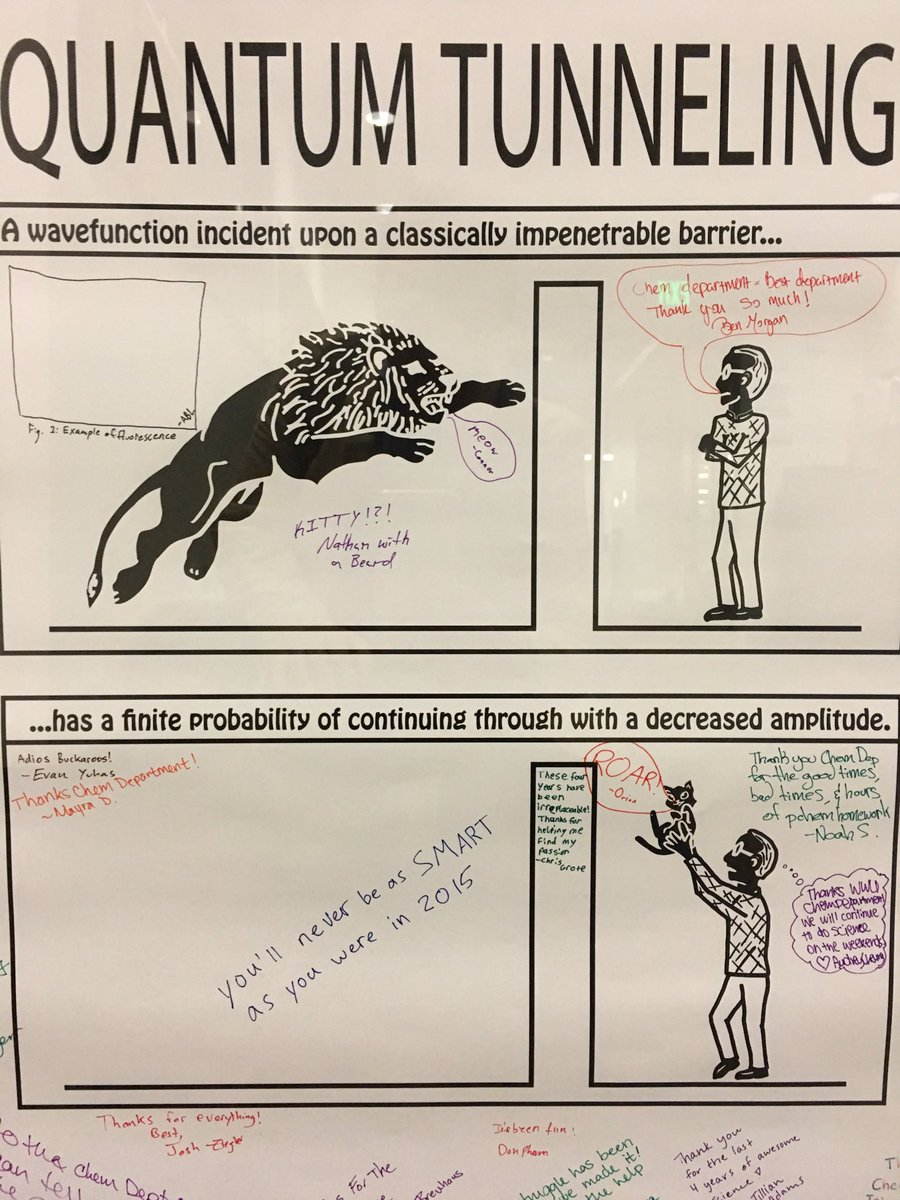 C
O
N
C
L
U
D
I
N
G
Are you kidding?
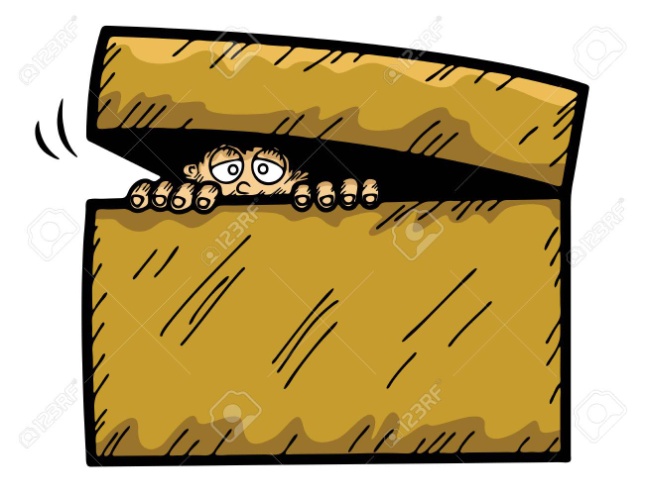 1
Particle in an impenetrable  box
Are you kidding?
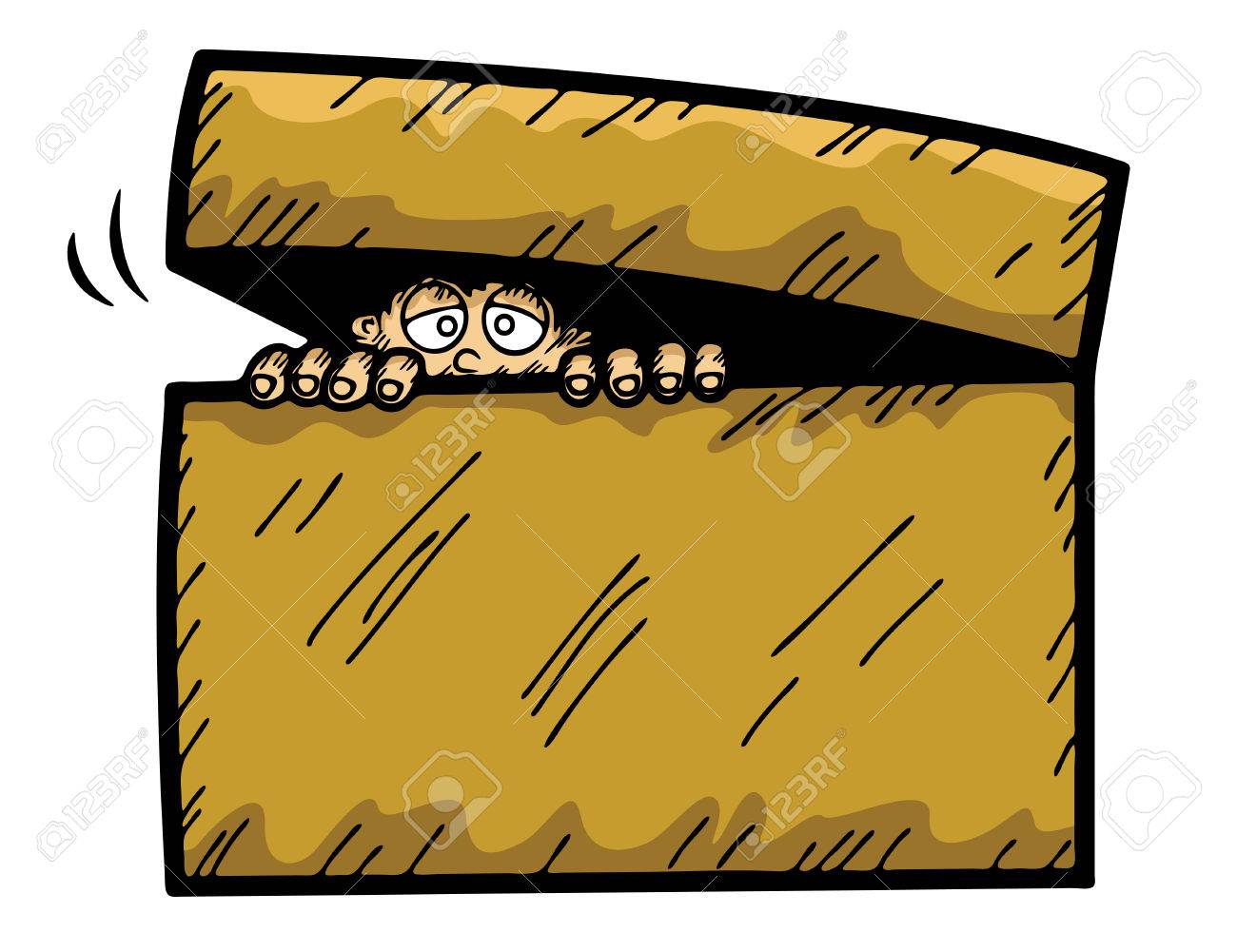 Consider a quantum mechanical particle trapped inside an impenetrable box of length L.
(a) Write the schrödinger equation for the system.
(b) Obtain the energy from boundary condition .
(c) Plot the energy diagram.
(d) Obtain the wavefunction by solving the Schrodinger equation.
(e)Normalize the wavefunction and plot the (x) and |(x)|2.
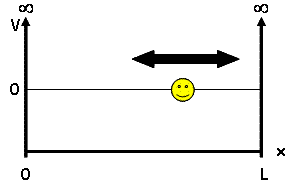 Solve the Schrödinger’s equation subjected to Boundary Conditions
Apply the Boundary Condition-1
Apply the Boundary Condition-2
n=1,2,3,….
(c) Plot the energy diagram.
Quantized energy levels
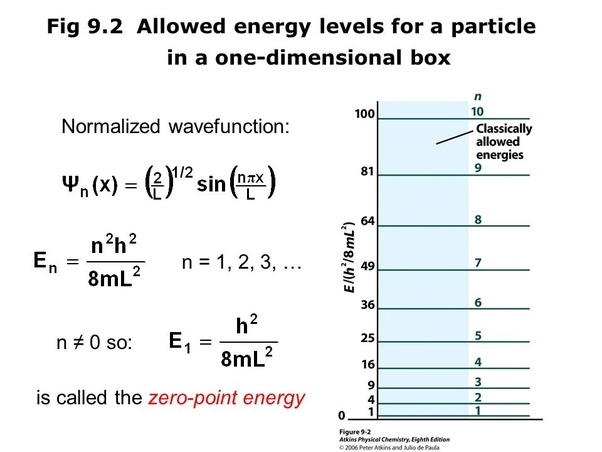 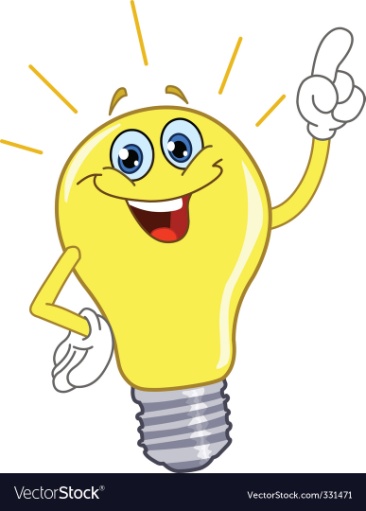 n=1,2,3,….
(d) Plot the wavefunction
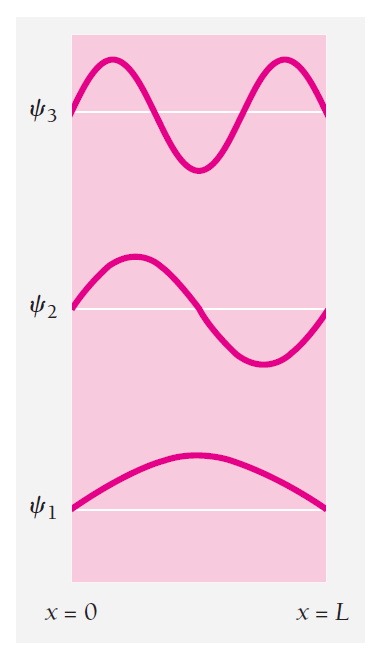 (e) Normalize and Plot the probability density
Normalize the (x)
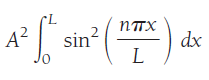 C2
=1
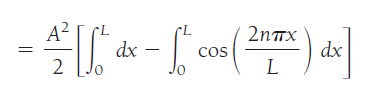 C2
=1
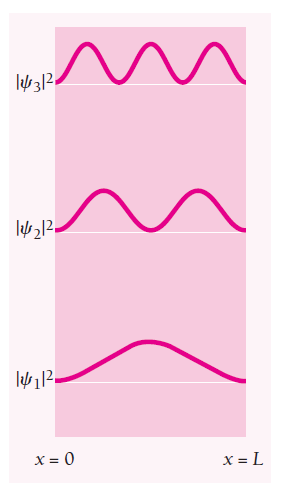 Expectation value of position
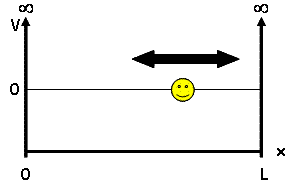 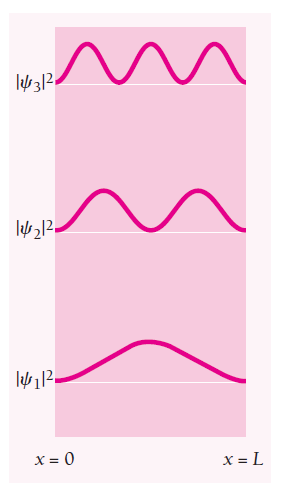 Expectation value of momentum
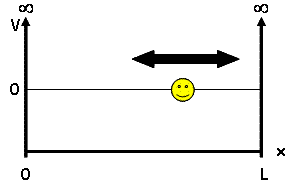 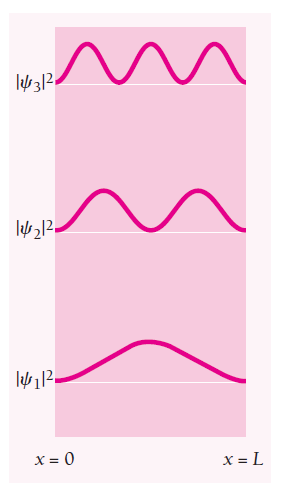 Guess why?
Particle in a box
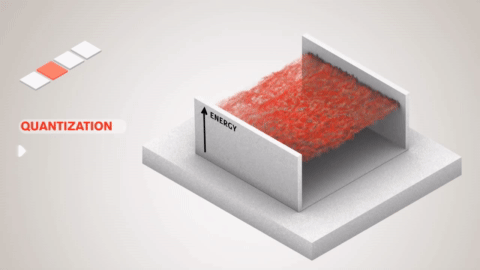 Quantum Tunneling
2
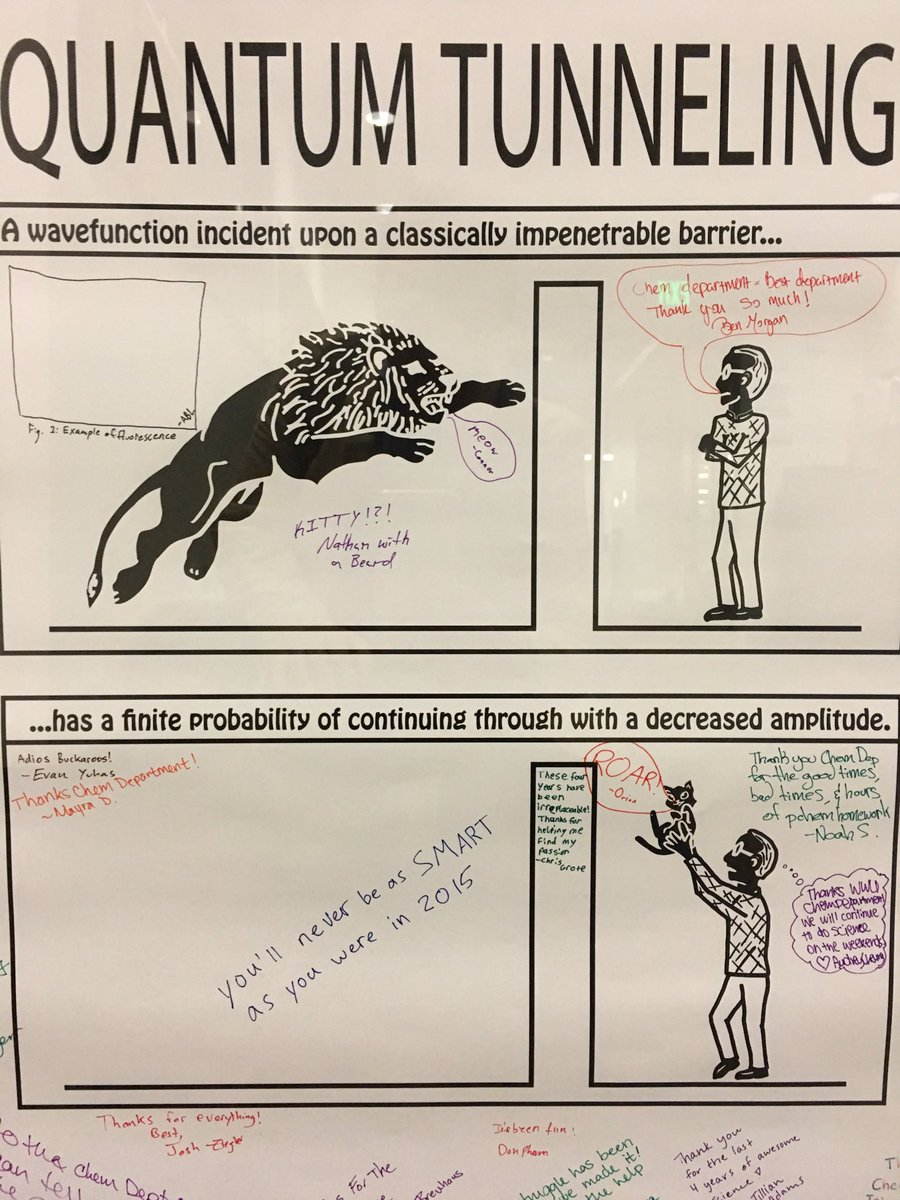 Case 1: E>U
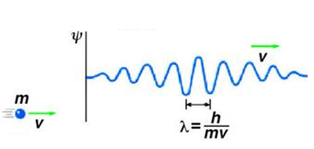 e
Total Energy
U
I
II
III
Position
Case 2: E<U
Total Energy
U
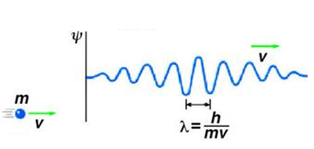 e
I
II
III
Position
Case 2: E<U
U
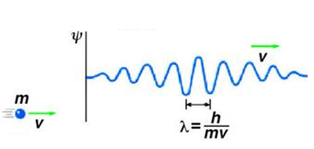 Total Energy
e
I
II
III
Position
Effect of Tunneling!
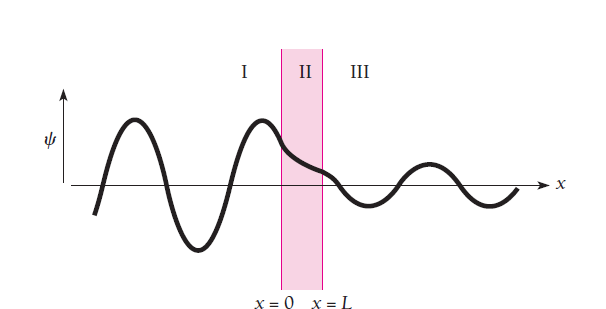 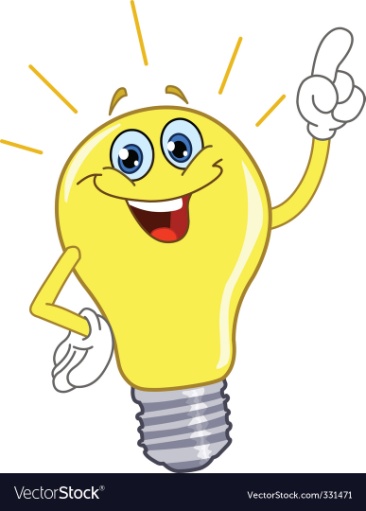 Quantum Tunneling
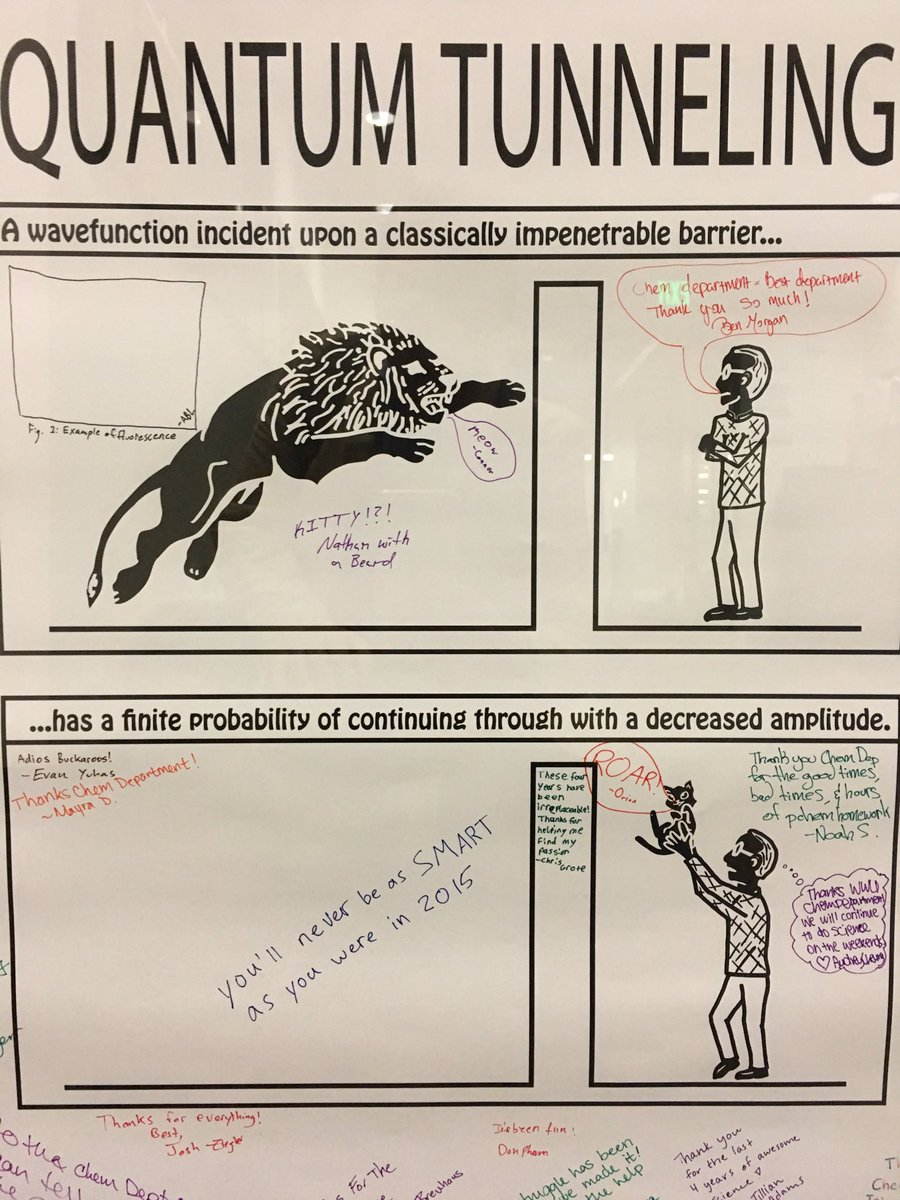 Quantum Tunneling
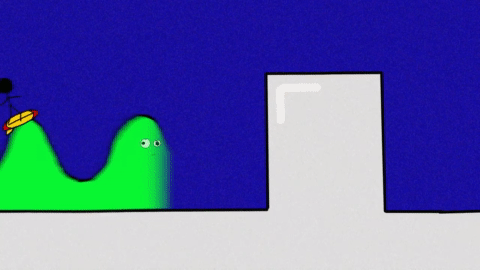 Kronig-Penny Model
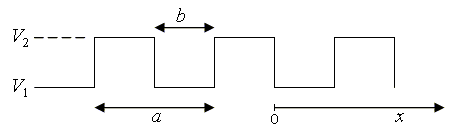 How electrons move inside a crystal lattice…………..
Topics Covered after mid sem/Topics for end Sem
The Gyroscope
The Euler’s equation of motion for rigid body
The Symmetric Top
The Fictitious forces and its effects
Oscillations 
Harmonic, damped, driven Oscillators
Coupled Oscillators
N Coupled Oscillators and Waves
Wave equation
Quantum Physics- An Overview
The frame work and Postulates
Schrodinger Equation, Problems……
A Final Touch
All the lectures and tutorials updated in course webpage: //www.raghavanke.com//
All the tutorial solutions are sent
Quantum Physics
Applications every where….
Slow Light, Quantum Optics, Quantum Information in my group at IIT Patna… Block 4, Ground floor Optics1 lab
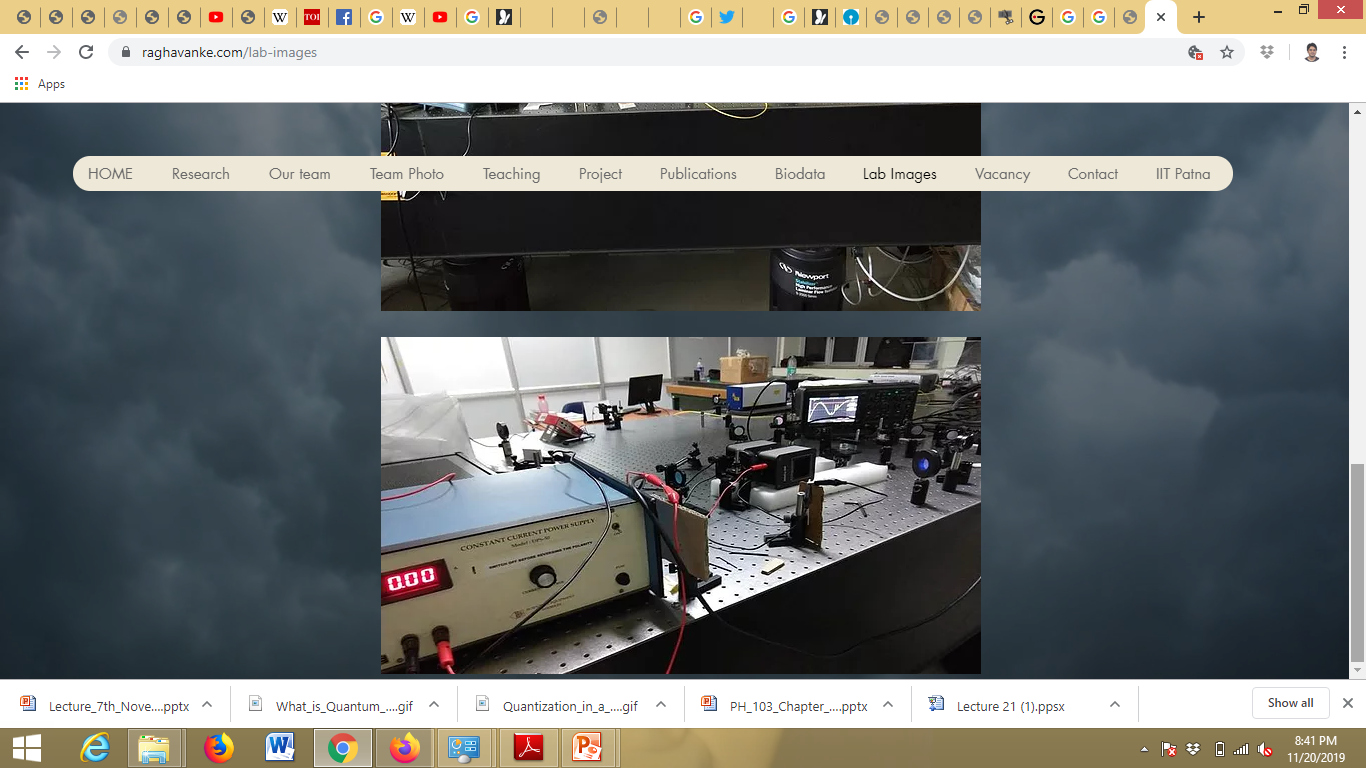 “What counts, I found, is not what you “cover”, in a class, but what you  “uncover”

covering  subjects in a class can be a boring exercise, and students feel it

uncovering the laws of physics and making them see through the equations, with all its newness and excitement, and students love being part of it.” ― Dr. Walter Lewin,  Professor, MIT, USA
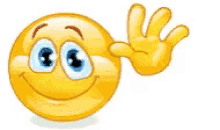 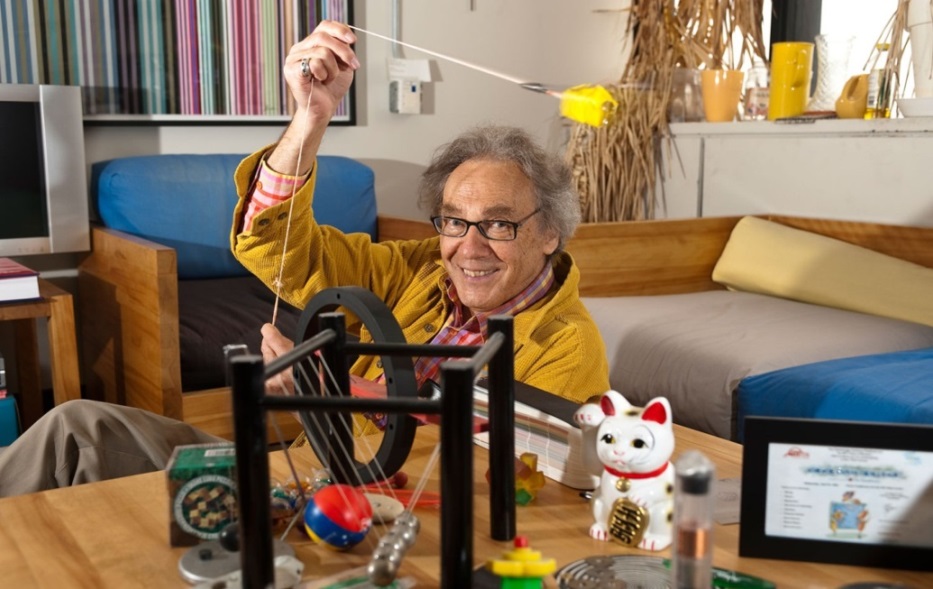 Good Luck, All the best!